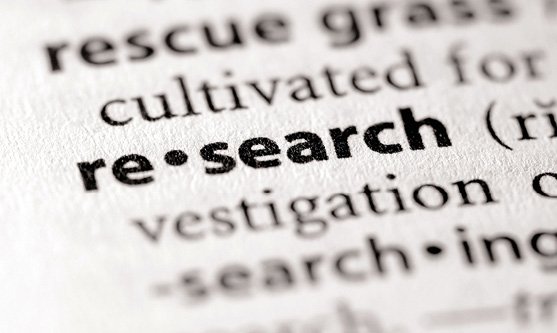 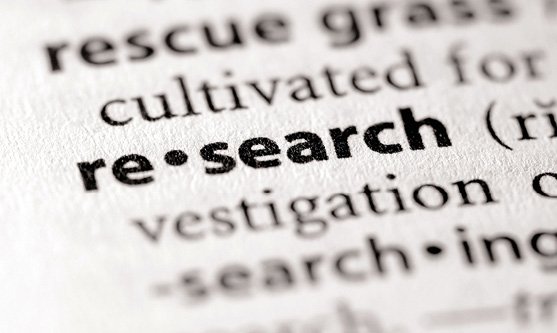 Global Health BSc projectsQ & A
29 October 2012

Dr Mariam Sbaiti
Professor Helen Ward
Key Dates
[Speaker Notes: During the project, the students should spend a minimum of four full days per week carrying out scientific experimental work which, dependent on the nature of the project, may involve clinical or laboratory-based activity, data retrieval or data analysis.]
Projects should...
(a) be hypothesis-driven or, in the case of clinical projects, be focused on a clear research question 
(b) employ clearly defined research methods and 
(c) involve critical analysis such as would be required by a high-ranking journal in the field
[Speaker Notes: Laboratory-based projects should require the student to test a hypothesis and should normally involve the use of established laboratory/research protocols.  
Clinical research projects similarly require a well defined research question or hypothesis to be tested. 
Library-based projects should require the student to read and analyse the literature pertaining to a given issue, to seek ways forward by detailed planning of hypothesis-driven research and, in some cases, to make recommendations for change of practice.]
2012 Project Titles
Marks
Part C counts 40% of total BSc degree mark.

Project mark =

20%	Oral presentation (8% of total mark)
10% 	Performance during Porject (10% of total mark)
70%	Project Write-Up (28% of total mark)
ProjectAssessment guidelines
Penalties for late submission: 
5% will be deducted from the awarded mark for assessed work for each day late up to 14 days after the deadline. No mark will be awarded for work submitted after fourteen days.  

Penalties for word count: 
1% of the mark will be deducted for every 1% over the word limit
[Speaker Notes: Normally, the Library will hold an OLIVIA lecture for all BSc students on how to avoid plagiarism during the Introduction to the BSc course. During or after the lecture the students will be required to participate in an online assessment (quiz) on the understanding of plagiarism. Students who do not attend the lecture will be directed to self-learning online and given the opportunity to complete the online assessment (quiz) on plagiarism within a week from the lecture. Students who do not comply will be sent a formal e-mail with a receipt, copied to their Course Director and their file. The e-mail will notify such students that in the occurrence of any plagiarism related offences in the future, their record of not participating in the plagiarism element of the Foundation course will be taken into account. Students who have already taken the online quiz during the BSc Foundation course in Year 3 will be exempt from taking it again during the Introduction to the BSc course in Year 4.]
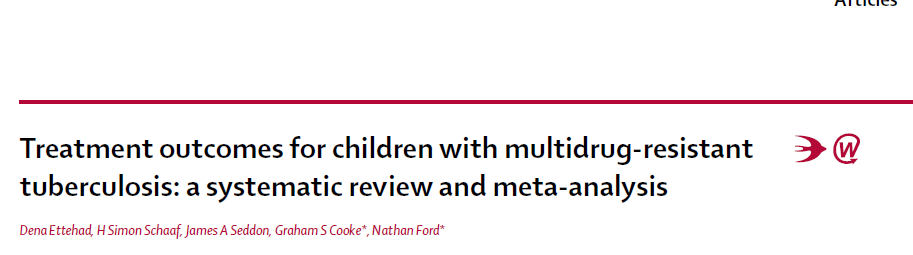 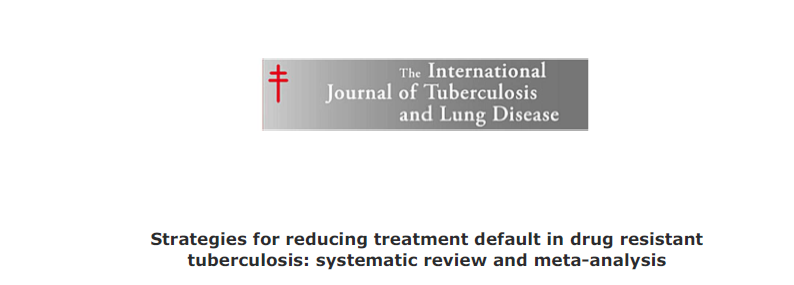 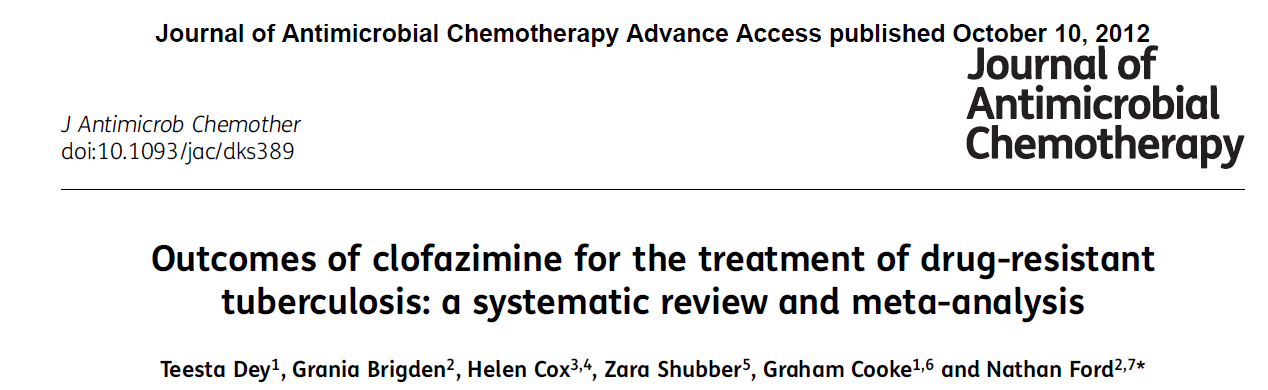 Publications
You may not submit:
a manuscript of a scientific paper for publication to a scientific journal; or 
an abstract to a scientific forum, e.g. a conference; 

without the prior, explicit, written consent of your supervisor(s)!
Projects 2011